BASAL 
Agua para el Desarrollo
CONTENIDOS TÉCNICOS
Reunión en La Habana16-20 junio 2014Water Resources UnitInstitute for Environment and SustainabilityJoint Research Centre (JRC)
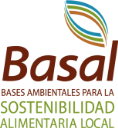 Indice de contenidos
¿DÓNDE NOS ENCONTRAMOS?
Avances de José Luis en modelización WEAP
+
Datos espaciales por Tatiana y Elieser
+
Resultados presentados por Teresa
+
Modelo orientativo JRC
=
¡Este modelo va cogiendo ritmo!
Avances en el modelo preliminar para Los Palacios
Pre-procesamiento muy básico desde SIG para delimitación de cuencas y sitios de demanda

Esquematización de elementos de la red hídrica

Entrada y organización de datos

Generación de escenarios

Valoración de resultados simulación
[Speaker Notes: Clarificar que en el documento el preprocesamiento aparece al principio]
Materiales disponibles
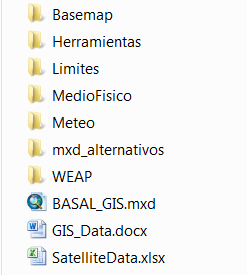 -Guías WEAP
-CD capacitacion Cuba
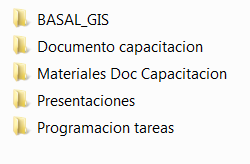 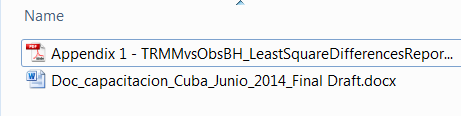 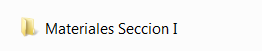 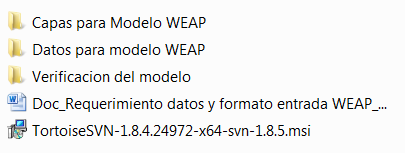 Doc_capacitacion_Cuba_Junio_2014
Contenidos:
Capacitación con WEAP
Preprocesamiento con SIG automatizado
Modelización de aguas subterráneas denso-dependiente
SIG-BASAL: Recopilación e integración de datos


Se trata de un borrador de trabajo para:
Reportar avances hasta el momento
Usar como referencia en la capacitación y posterior desarrollo del modelo
Día 2 

Reconstrucción del modelo en WEAP y debate:
Esquematización de la red hídrica
Entrada de datos
Vista de resultados y de escenarios

Adaptación del esquema de la contraparte cubana
Preprocesamiento desde SIG
(sección 2.2. documento)
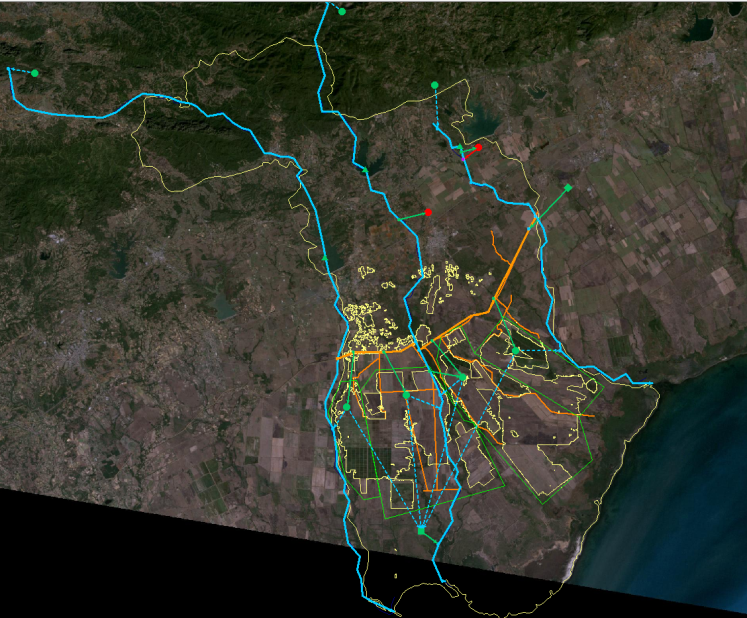 Delimitación cuencas de cabecera

Delimitación sitios de demanda agrícola
Preprocesamiento desde SIG
(sección 2.2. documento)
Obtener capas de referencia para el modelo

Delimitar las zonas climáticas (2.2.2)

Delimitar las áreas de recarga en las cabeceras de los ríos; calcular sus áreas; y asignarles las variables climáticas correspondientes (2.2.3)

Delimitar los sitios de demanda agrícola; calcular sus áreas; y asignarles las variables climáticas correspondientes (en caso de que sean modelizados como catchments en WEAP) (2.2.4)
[Speaker Notes: Clarificar que en el documento el preprocesamiento aparece al principio]
Cuencas de cabecera y sitios de demanda 
(secciones 2.2.3 y 2.2.4 documento)
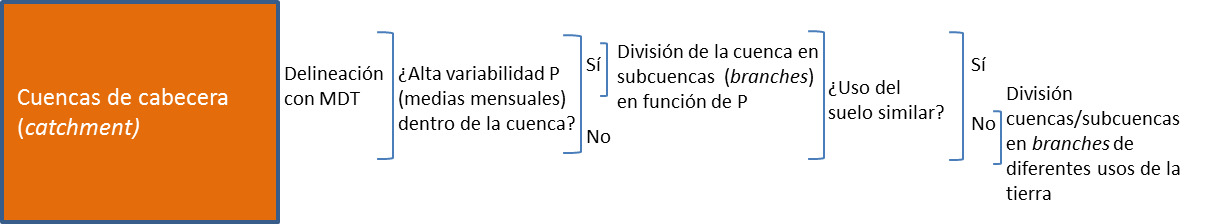 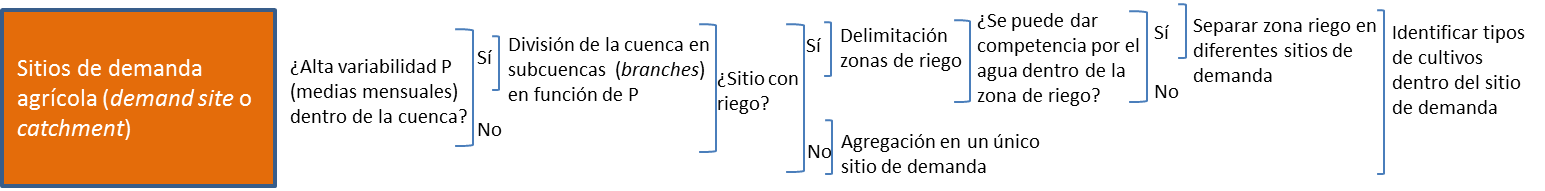 Delimitación, asignación variables climáticas y cálculo área
[Speaker Notes: Clarificar que en el documento el preprocesamiento aparece al principio]
Esquematización de la red hídrica
(sección 2.3 en documento)
Hidrología

Red de manejo

Sitios de demanda
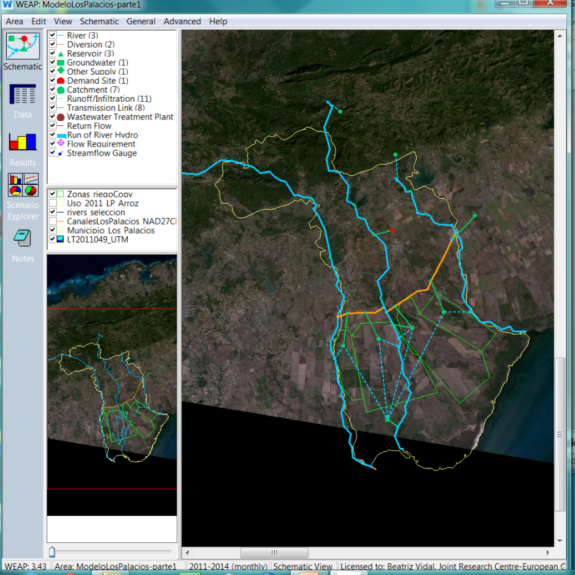 Modelo y versión modelo: ModeloLosPalacios-parte 1, ultima versión
Key assumptions y elementos de la red hídrica
(secciones 2.3.2 y 2.3.3)
Construcción de las Key Assumptions (2.3.2): 
P, normas riego, Kc, Consumo urbano per capita, rendimiento agricola, Et ref 

Construcción elementos de la red hídrica (2.3.3)
Ríos Bacunagua, Los Palacios, San Diego
Áreas de recarga en cabecera de los ríos
Infiltración/escorrentía desde las áreas de recarga de los ríos a los ríos
Embalse Bacunagua, Los Palacios y Juventud (asociada al rio San Diego)
Municipio de Los Palacios 
Cultivos de arroz 
Canales de riego
Infiltración/escorrentía desde los cultivos de arroz
Acuífero
Descarga del acuífero
[Speaker Notes: Clarificar que en el documento el preprocesamiento aparece al principio]
Uso de la información espacial de WEAP desde SIG
(sección 2.4)
Shapefiles WEAPArc.shp y WEAPNode.shp 

en la de la carpeta WEAP areas
[Speaker Notes: Clarificar que en el documento el preprocesamiento aparece al principio]
Entrada y organización de datos
(sección 2.5 documento)
Current accounts (año 2011) y escenarios (2.5.1)

Tipos de entrada de datos en WEAP 
Sección 3 del Documento de requerimiento de datos y formatos en WEAP, ver la nueva versión!

Entrada de datos desde archivo (2.5.2)

Entrada de datos para el current accounts (2.5.3)
Modelo y versión modelo: ModeloLosPalacios-parte 1, v1
Entrada de datos
(sección 2.5 documento)
Desde archivo de texto en formato csv. Más detalles en la Sección 3.1 del Documento de requerimiento de datos y formatos en WEAP













Desde la opcion Export expressions to Excel
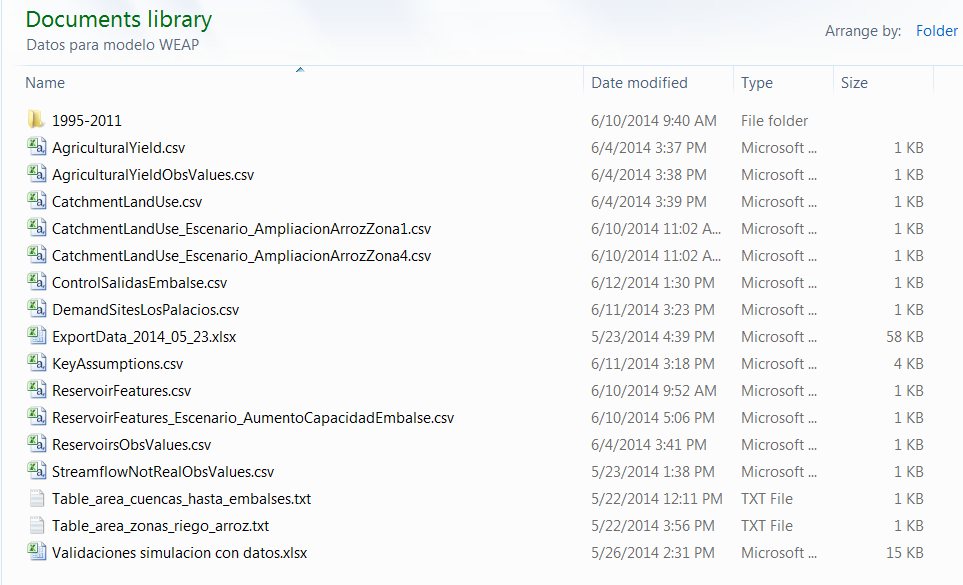 Sugerencia organización de datos
Entrada desde archivos csv, clasificados por temáticas


Inclusión de una fila con el campo ID, que permita identificar el dato
Ejemplo: KeyAssumptions.csv

Hoja de Excel de descripción de los datos, con referencia siempre al ID contenido en los archivos csv.
Ejemplo: DatosBASAL_v1.xlsx
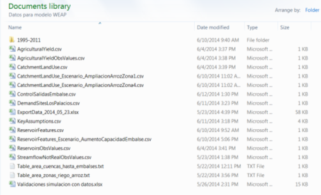 Construccion de escenarios 
(sección 2.5.4 documento)
Construcción de escenarios, 2012-2014
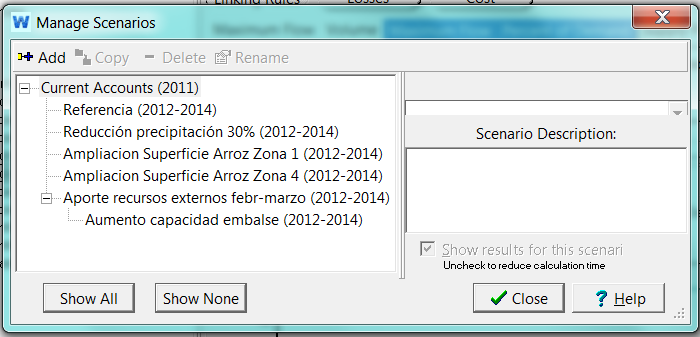 Modelo y versión modelo: ModeloLosPalacios-parte 1, 6 escenarios
Exploración de resultados
(sección 2.6)
-Vista Scenario explorer (sección 2.6.2)
-Vista Results 
(sección 2.6.1)
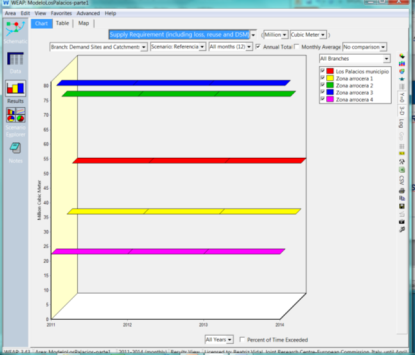 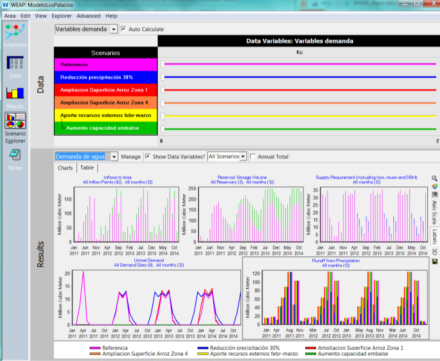 Modelo y versión modelo: ModeloLosPalacios, v10
Vista Results (sección 2.6.1)
Seguir pasos de la sección 2.6.1.
Vista Scenario explorer (sección 2.6.2)
Seguir pasos de la sección 2.6.2.